Государственное автономное профессиональное образовательное учреждение Краснодарского края«Новороссийский колледж строительства и экономики»
Простейшие  показательные уравнения
Преподаватель: Заикина Яна Александровна
Определение показательного уравнения
Уравнение, которое содержит неизвестное в показателе степени, называется показательным
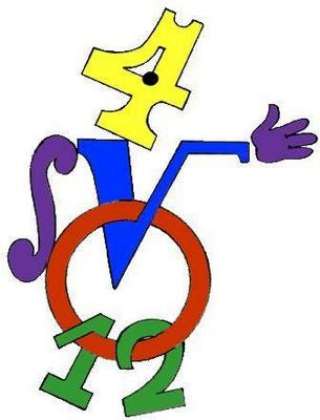 Простейшее показательное уравнение имеет вид
Особенности решения
2х+2х+1 = 23
3х = 32

х = 2
Но !!!!
Элементарно
Не значит   
х + (х+1) = 3
или 
 2·2х = 24 
Не значит 1· х = 4
?
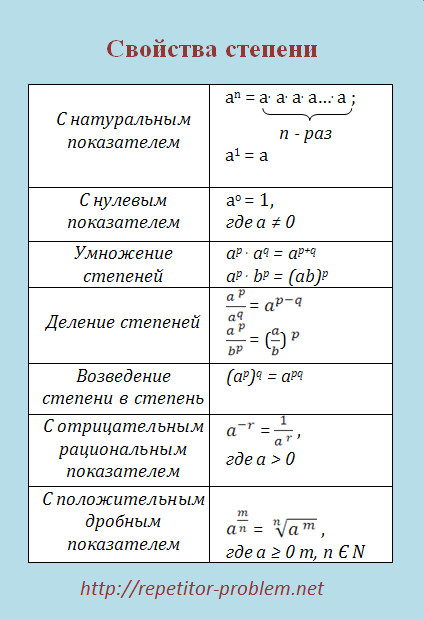 При решении показательных уравнений, главные правила -действия со степенями.  Без знания этих действий ничего не получится!!!!!
Алгоритм решения
Приводим все степени к одинаковому основанию
3. Убираем основания и решаем уравнение f(x)=g(x)
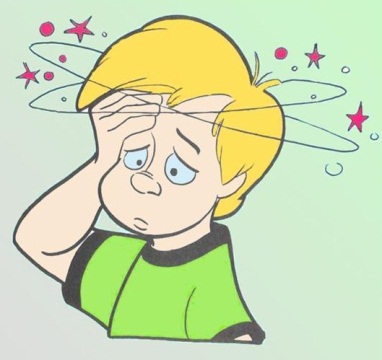 Найдите корень уравнения устно
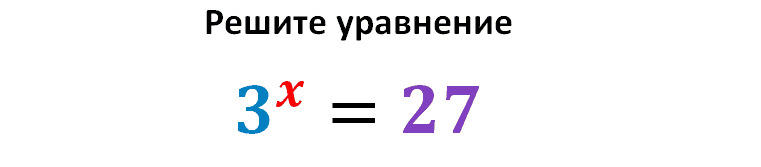 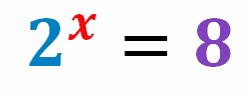 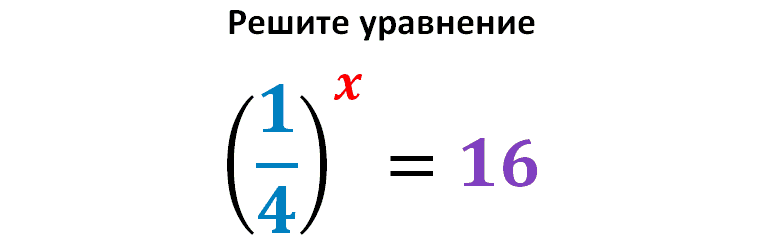 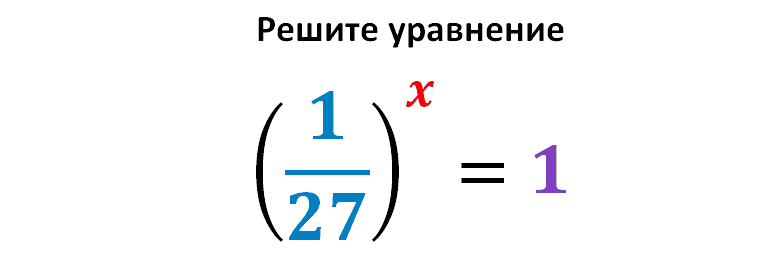 Пример 1.
Ответ:х=1.
Решите уравнения
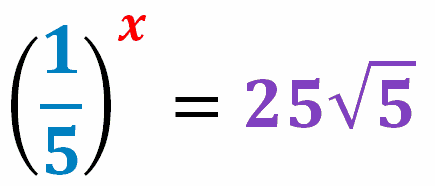 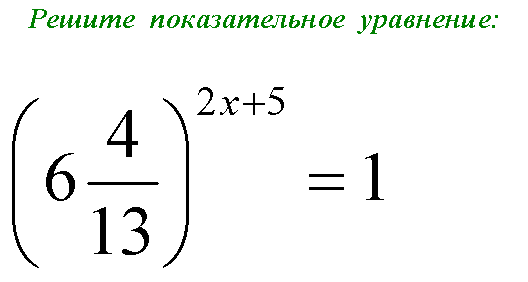 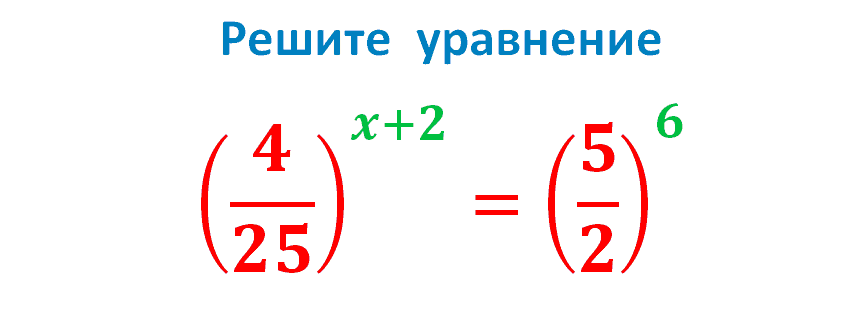 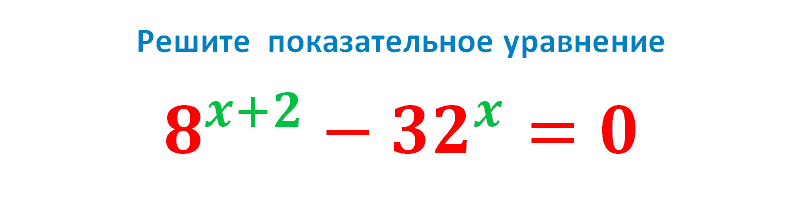 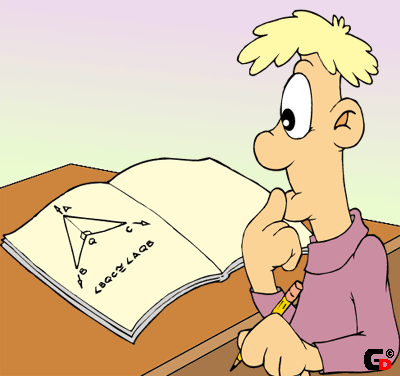